মাল্টিমিডিয়া ক্লাসরুমে
স্বাগতম
পরিচিতি
কানিজ তানজিলা
সহকারী শিক্ষক
মঙ্গলবাড়ী সিরাজিয়া উচ্চ বিদ্যালয়
ধামুইরহাট,
 নওগাঁ
শ্রেণিঃ নবম-দশম
বিষয়ঃ বাংলাদেশের ইতিহাস ও বিশ্বসভ্যতা
অধ্যায়ঃ ত্রয়োদশ
পাঠ: গণহত্যা ২৫শে মার্চের
সময়ঃ ৪০মিনিট
তারিখঃ ১২.১২.২০২০ইং
ছবিগুলো লক্ষ করো
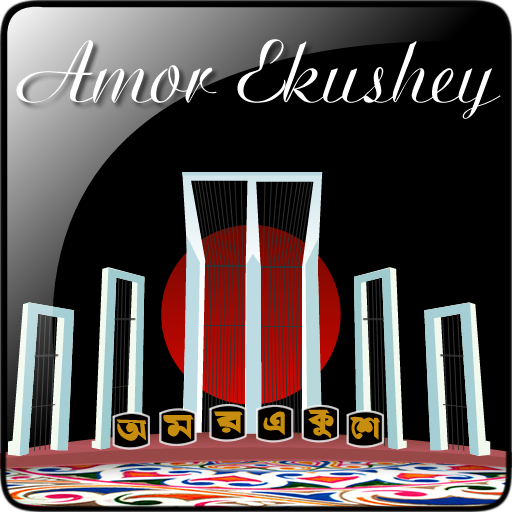 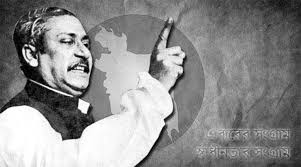 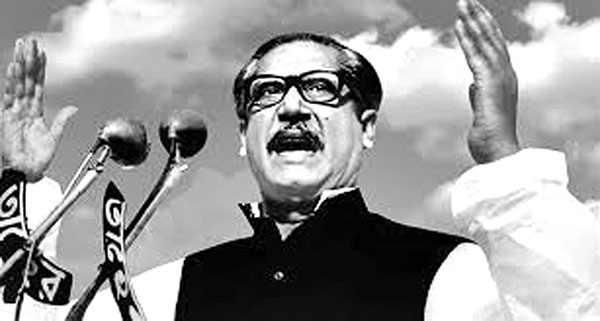 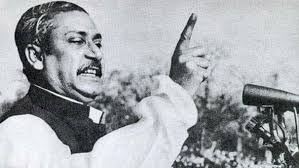 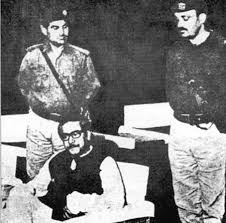 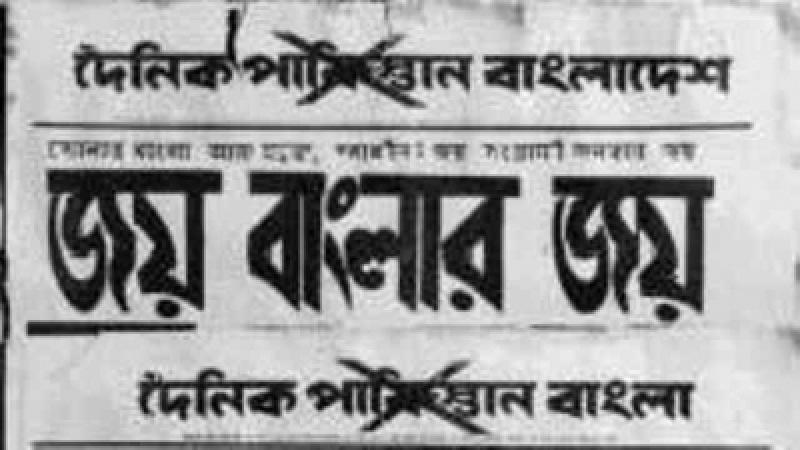 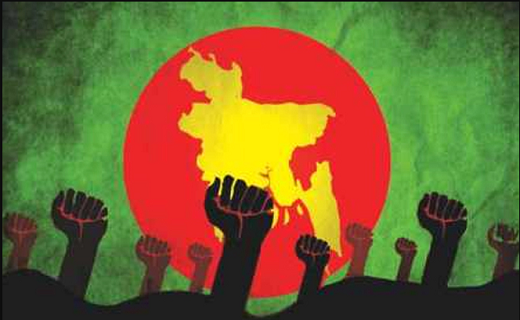 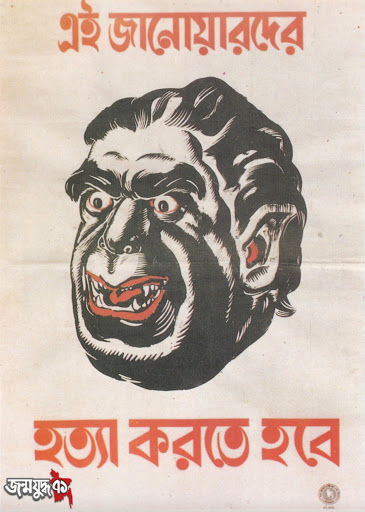 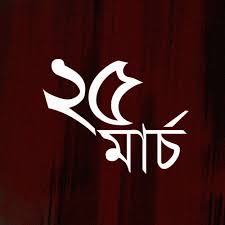 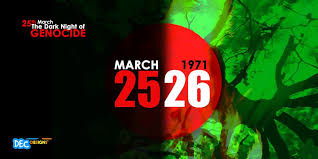 আজকের পাঠ
গণহত্যা ২৫শে মার্চের
শিখনফল
এই পাঠ শেষে শিক্ষার্থীরা---
১৯৭১সালের কালরাত্রি সম্পর্কে বলতে পারবে।
অপারেশন সার্চলাইট  ও এর নীল নকশা সম্পর্কে বলতে পারবে।
নিশংস হত্যাকান্ডের ঘটনা ও স্থান সম্পর্কে বর্ণনা করতে পারবে।
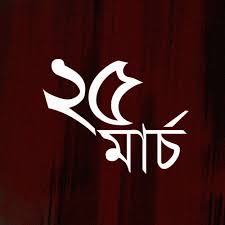 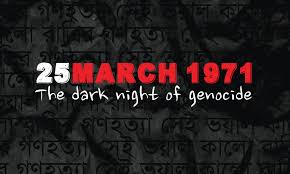 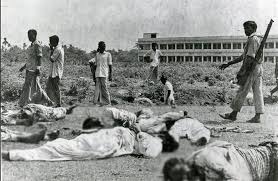 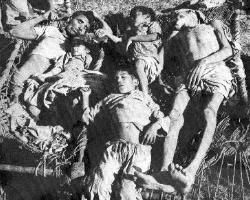 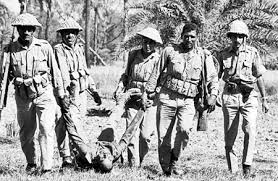 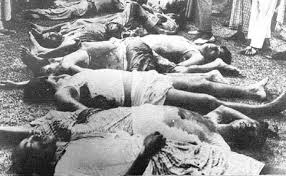 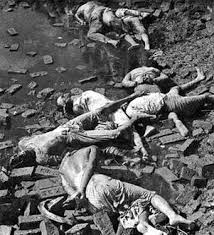 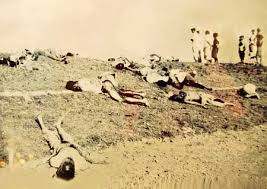 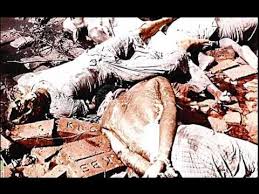 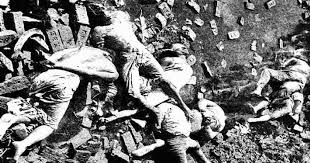 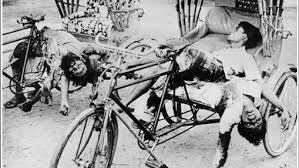 একক কাজ
বাংগালীর ইতিহাসে “কাল রাত্রি” নামে পরিচিত কোন দিন?
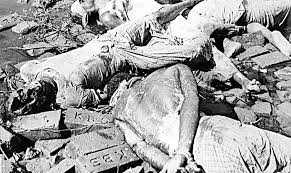 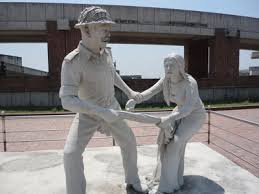 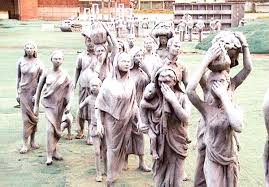 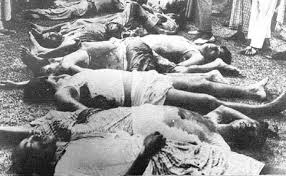 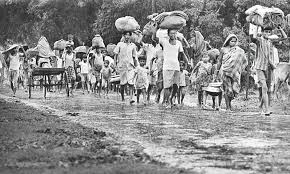 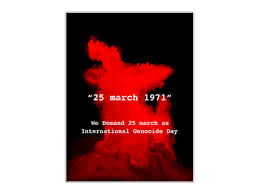 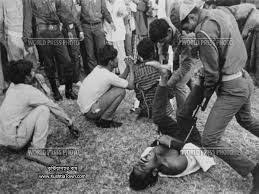 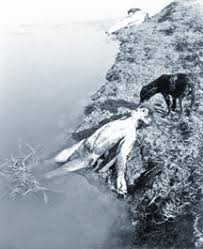 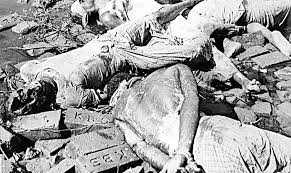 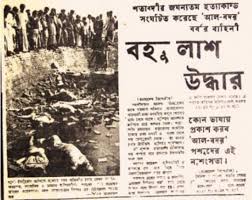 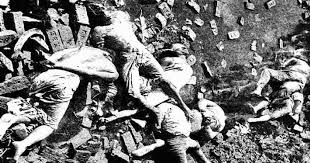 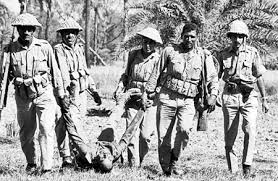 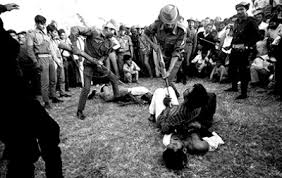 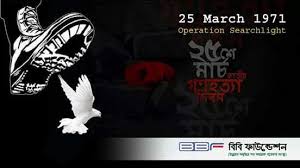 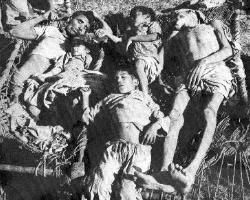 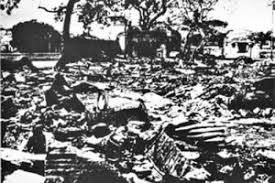 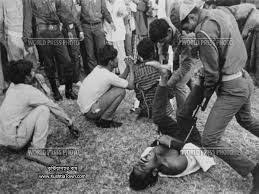 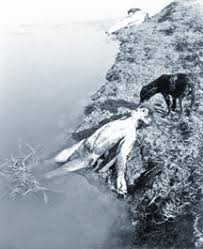 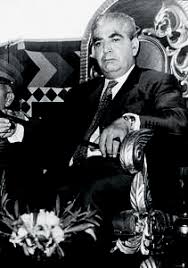 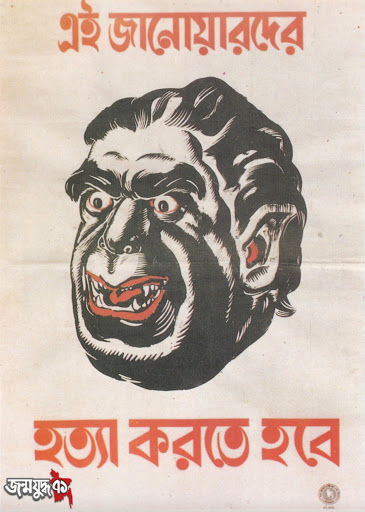 দলীয় কাজ
২৫মার্চ ১৯৭১ মধ্যরাতে কোথায় কোথায় নৃশংস হত্যাকান্ড চালানো হয় –একটি তালিকা তৈরি করো।
মূল্যায়ন
বাংলার ইতিহাসের কাল রাত্রি কোন টি?
ক)২৩মার্চ          খ)২৪মার্চ
গ)২৫মার্চ          ঘ)২৬মার্চ
বাড়ীর কাজ
নৃশংস হত্যাকান্ড পরিচালনার নীল নকশা তৈরি করে কে এবং কিকি প্রস্তুতি নিয়েছিল—বর্ণনা করো।
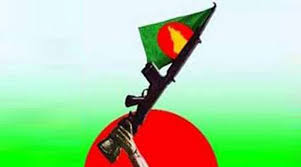 ধন্যবাদ